September 2023
Dynamic Polarization Spatial Multiplexing and Beamforming WLANs:A Sneak Preview
Date: 2023-09-11
Authors:
Slide 1
Carlos Rios, TWI
September 2023
Abstract
A radically new “Dynamic Polarization Spatial Multiplexing and Beamforming” candidate 802.11 PHY (to be unveiled at tomorrow’s WNG session) is summarized herein. Capable of wireless backhauling up to 92 Gbps within 320 MHz at 6 GHz beyond 18 km, “DPSMXBF” merits serious consideration as an integral PHY for the nascent TGbn.
Slide 2
Carlos Rios, TWI
September 2023
Dynamic Polarization WLANs
Proposed “DPSMXBF” 802.11 PHY
32 IEEE802.11be RF spatial streams 
32x32 MIMO Spatial Multiplexing
32x32 MIMO Beamforming
5-7 GHz UNII Operation
4096 QAM
320 MHz BW
92,224 Mbps peak Data Rate
> 550 m WLAN Free Space Range 
> 2.8 km Fixed Wireless Access FS Range
> 18 km Fiber Replacement Backhaul FS Range
Slide 3
Carlos Rios, TWI
September 2023
Contemplated 92 Gbps “DP-32” WLAN Access Point/ Meshnode(32 EHT Spatial Streams)
DP-32 AP/Meshnode SDPA-32 Phased Array
92/69 Gbps 6/5 GHz DP-32 AP/MN
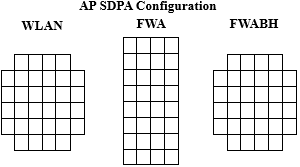 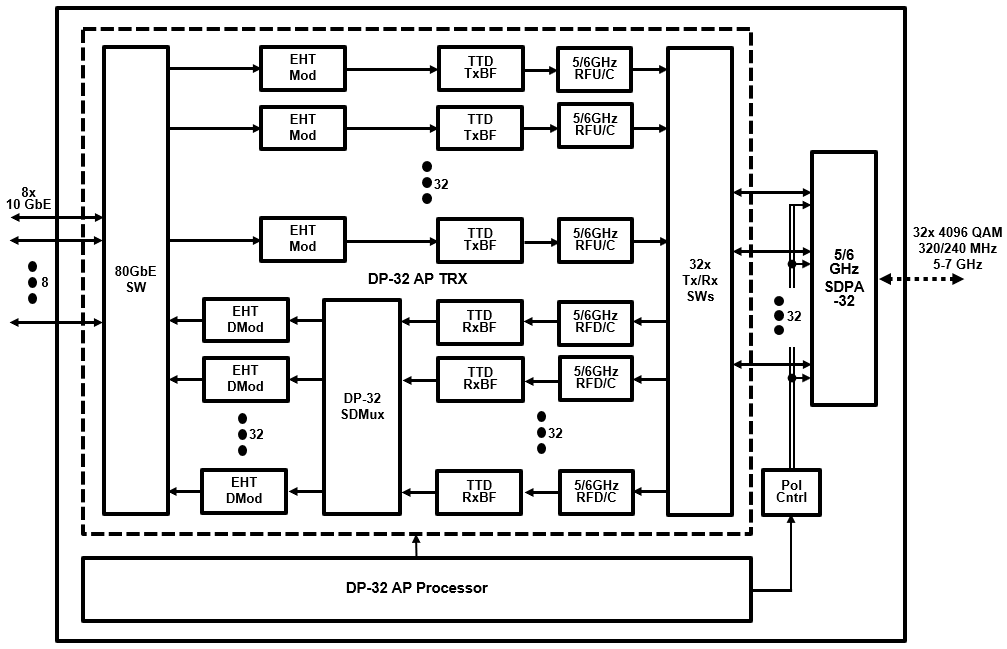 SDPA Beamwidth (WxH): 16.9o x 16.9o
TTD xBF
DP-32 SDMux
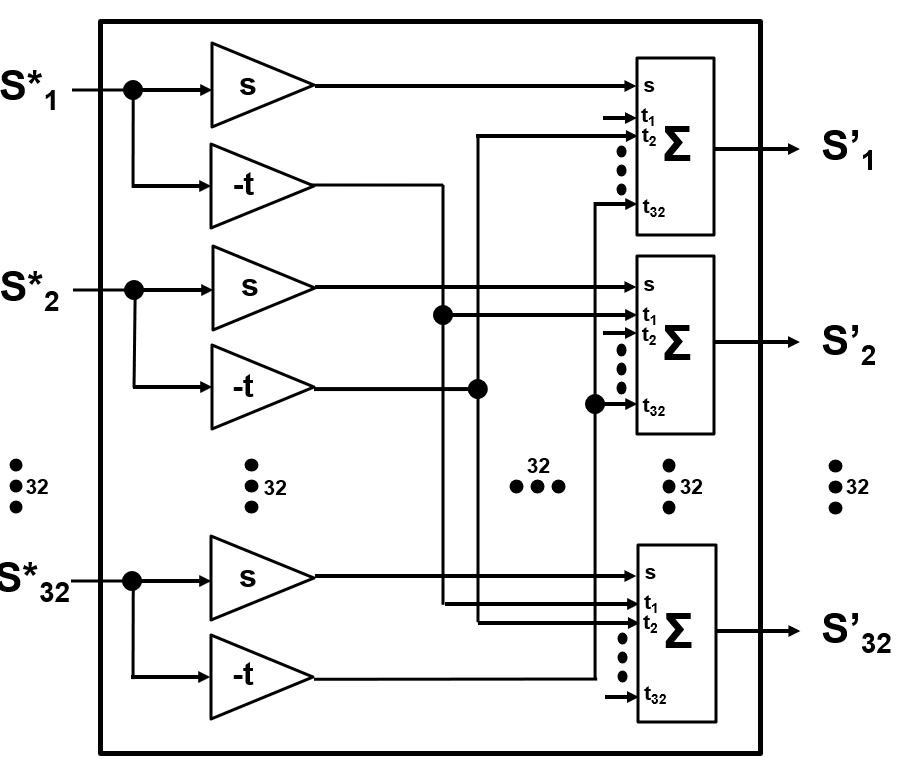 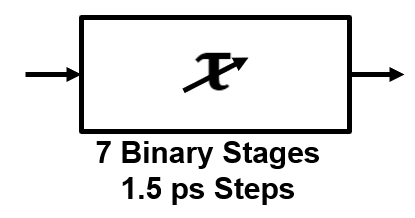 Slide 4
Carlos Rios, TWI
September 2023
Contemplated 5.8 Gbps DP-32 WLAN Client(2 EHT Spatial Streams)
5.8/4.3 Gbps 6/5 GHz DP-32 Client
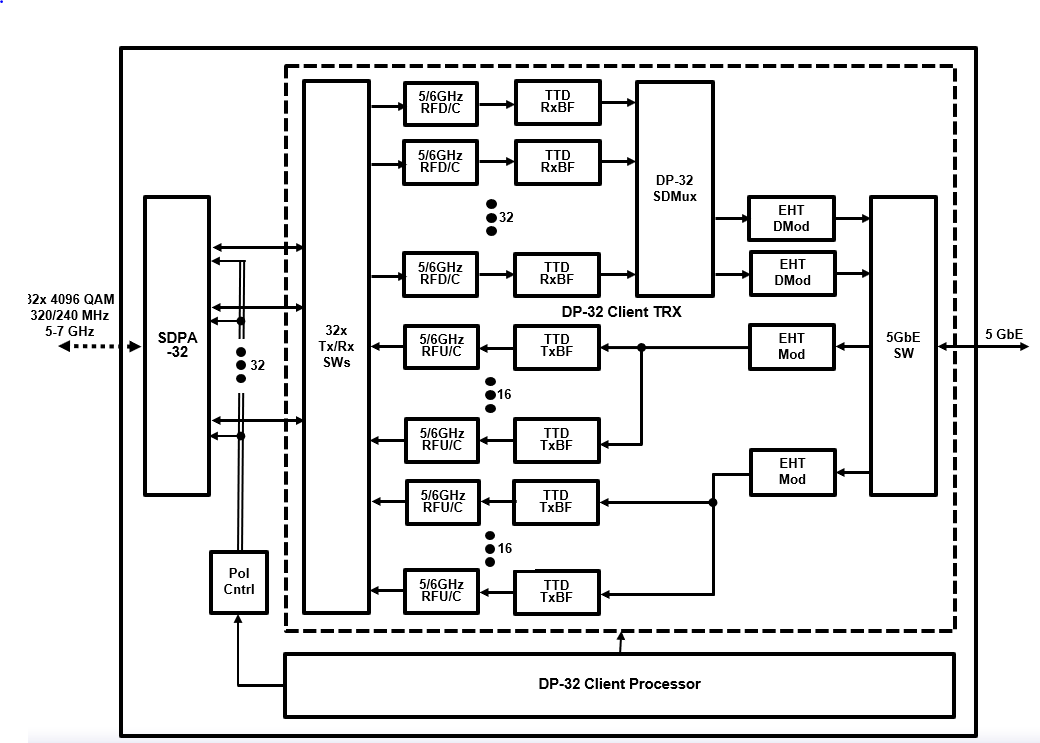 DP-32 Client SDPA-32 Phased Array
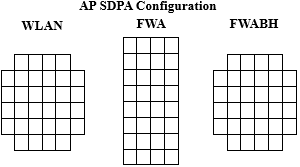 SDPA Beamwidth (WxH): 16.9o x 16.9o
TTD xBF
DP-32 SDMux
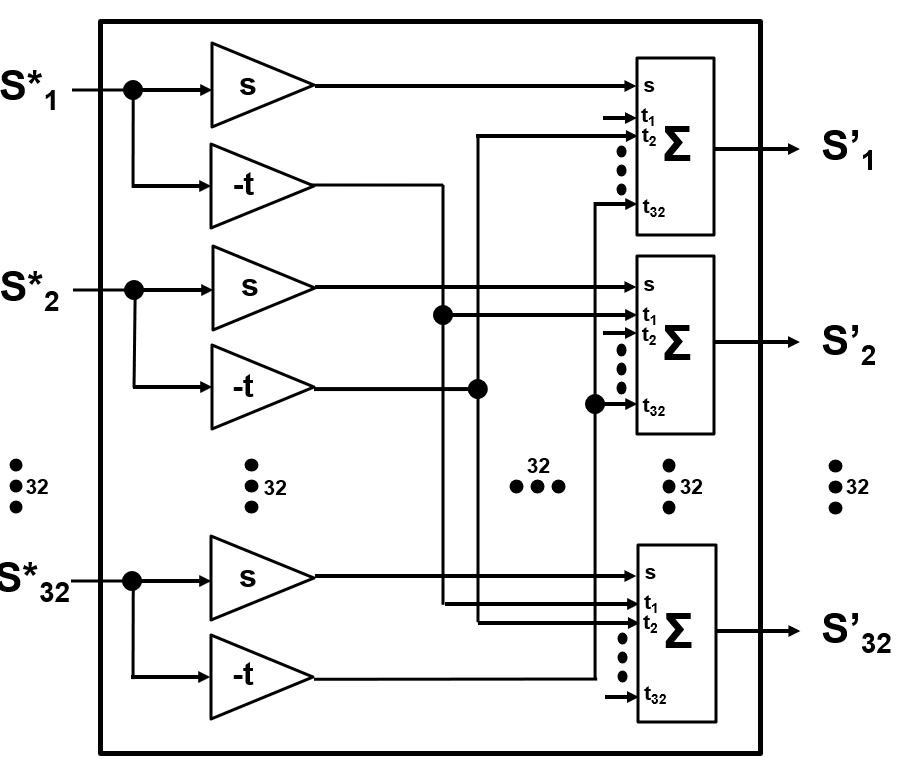 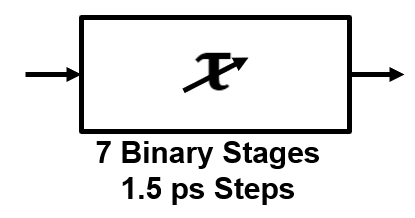 Slide 5
Carlos Rios, TWI
September 2023
Contemplated Dynamic Polarization WLAN Mesh Network
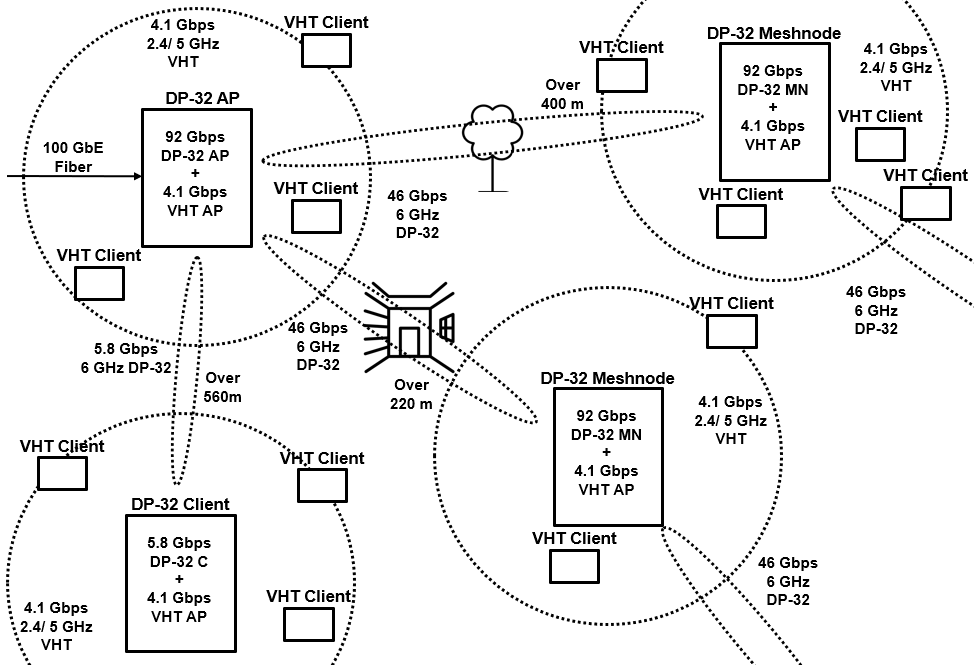 Slide 6
Carlos Rios, TWI
September 2023
Contemplated Dynamic Polarization FRBH + FWA Network
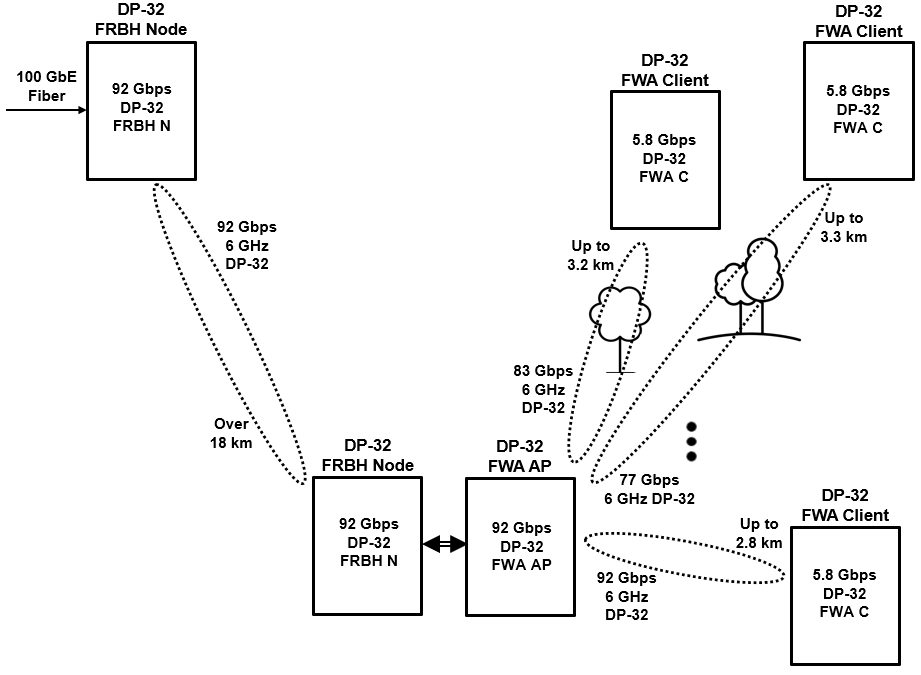 Slide 7
Carlos Rios, TWI
September 2023
DPSMXBF WLANs
Tune in Tomorrow in WNG!
Slide 8
Carlos Rios, TWI